Mock Interview
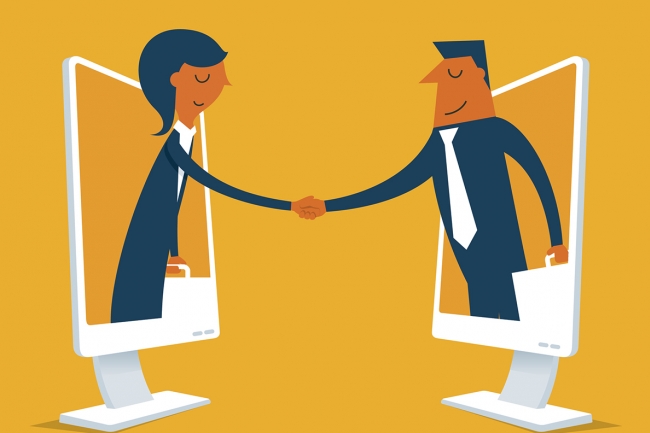 Dr. David Guttman
Dr. Alison Kirk
Dr. Lisa Shah-Patel
Dr. Eric vanSonnenberg
Career and Professional Advising
The University of Arizona
College of Medicine – Phoenix
[Speaker Notes: Good evening, everyone.  Welcome to Mock Interviews!!

Given the current climate and the fact that the majority of residency interviews will be virtual again, here is some advice to perform the best during your virtual interview experience.

Tonight, you have a great opportunity to practice your interview skills and receive real-time feedback.

And, we are excited to be joined by some of our alumni who will be giving you their timey advice throughout the evening.]
Mock Interview
AAMC Statement 2024
Recommends virtual interview format
Reduced costs
Widening access
Improving equity
Applicants prefer virtual interviews
2024-25: some specialties will do in-person interviews
Interviews in GME: Where Do We Go From Here? | AAMC
[Speaker Notes: The AAMC is encouraging programs to conduct interviews virtually again this year – HOWEVER, that is specialty specific -  DERM, PLASTICS, ORTHO, ENT likely in person 2024-25.
Preparation and how you engage during interview apply to either format

How do you make that wonderful first impression?

How do you connect with the program?

How do you make sure you are not having any unforeseen computer issues?

These concerns are valid, and we hope that this presentation provides you with some insight and comfort.]
Preparation
Know yourself
Be comfortable telling your own story
Know your application
Why you chose your specialty
Qualities and skills you bring 
Expectations, educational and professional goals
[Speaker Notes: Most important slide of the evening!

Be comfortable telling your own story and knowing your application.

Anything you put on the application back in September is fair game for your interviewer to ask you during your interview in January.

Know why you chose the specialty, what qualities you bring to the program and what your educational and professional goals are.]
Preparation
Do your homework
The more informed you are, the more insightful the questions you can ask during the interview
Research programs using their website, contacts, and pre-interview materials
Know the history of your specialty
Pioneers in the field
Be knowledgeable of current events
[Speaker Notes: Read about the program. Review their website!

The more informed you are, the more insightful you will be to ask questions during the interview.]
Preparation
If the program has sent you information prior to interview day, make sure you look at it
Research those who will be interviewing you if you have this information
Keep record of who these individuals are, contact information, and who program coordinator is 
(after your fifth interview this will all blend together)
[Speaker Notes: Make sure you look at all correspondences sent from the program prior to your interview.

Keep a clear record of who interviews you and who the program coordinator is, after a while this all blends together.]
Preparation
Take control of the environment
Scheduling
Hardware & Software
Location
Lighting
Noise
Attire
[Speaker Notes: Being prepared as possible will help alleviate the pressure you feel in anticipation of your virtual interview.]
Preparation
Scheduling
Date & time of interview
Time zone considerations therefore need to confirm
Expected length of interview
Social events

You should not be booking multiple interviews on the same day
[Speaker Notes: When scheduling your interview, please keep track of the date and time of your interview as well as time zone considerations.

There may be a virtual social event the evening beforehand or after the interview, please plan to attend.

Do not book multiple interviews on the same day.]
Preparation
Verify software or application platform
Download most update version
Verify username requirements
Create professional username
Verify profile photo requirements
Create professional look
Test & familiarize
Log in
Microphone & video camera
Reliable internet connection
Backup device
Device fully charged or plug available
[Speaker Notes: Download the most up to date version of the software or application platform your interview will be performed on.

Create a professional username, test and familiarize yourself with logging in, using your microphone, and video camera.

Verify a reliable internet connection, maintain a backup device in case something goes wrong, and ensure that your device is fully charged.]
Preparation
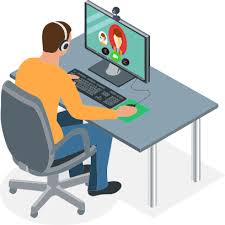 Location
Free of distraction and interruptions
Background conservative and tidy

Lighting
Eliminate shadows and properly illuminate
Light from above and in front of you

Noise/Echoes
Avoid distracting noises in your environment
Children, pets, roommates, etc.
Large rooms may create echoes
[Speaker Notes: You also want to ensure that you have a quiet area without any distractions and the background of your interview should look clean.

The light in the room should be coming from above and in front of you.

Practice setting this up to eliminate possible glare that may be seen especially if you wear glasses.]
Preparation
Eye contact
Webcam should be at eye level; maintain eye contact at that location
Body language
Sit up straight
Hand motions
Swivel chair
Attire
Professional dress
Head to toe
Avoid busy prints or patterns that wash out on video
Solid and brighter colors appear best on screen
Avoid flashy jewelry and reflective eyewear
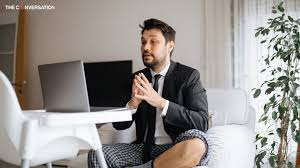 [Speaker Notes: I find the most challenging aspect of virtual interviews is maintaining good eye contact.

Your camera should be set up at eye level.

Sit up straight, preferably in a non-swivel chair.  Even the littlest of motions in a swivel chair can distract your interviewer

Dress professionally, from head to toe.

Wear simple, conservative clothing and avoid any flashy jewelry.

It may also be helpful to do a practice session with your camera on to see if that design or color on your shirt is too bold or busy.]
Preparation
Prepare to answer common questions
You’ll impress interviewers if thoughtful, insightful, and concise responses roll off your tongue
“Tell me about yourself”
“Why do you want to go into this specialty?”
“Why do you want to come to our program?”
[Speaker Notes: Common questions you will encounter.

These answers should be well versed.]
Preparation
Prepare a patient case or two
Particularly memorable, challenging or educational
If asked, present the patient in about 30s – 45s
Relate the highlights
Conclude with what you learned
[Speaker Notes: Be prepared to share a patient case with your interviewer---something that was memorable or challenging.

Being able to highlight what happened and what you learned from the case is going to be important.]
Preparation
Practice, practice, practice
Rehearse with a friend, mentor and your Advisor
Practice on same device and in same location
Record the video and review yourself or send to someone for feedback
Listen to your tone, pace and volume
Are you smiling?
Do you focus on the camera with good eye contact?
Are you fidgeting?
How is the video and audio quality?
Is your face well illuminated?
Is the background distracting?
[Speaker Notes: Interviewing is a skill, and to develop and polish that skill, I recommend you practice.

Practice with a friend, advisor, or even just videoing yourself.  Watch how you look and listen to what you say.

Are you smiling, are you speaking clearly, is the lighting correct in the room, are there distracting posters behind you?

The more you practice, the easier this will become and the more natural you will feel with it.]
Preparation
Prepare a list of questions
Develop questions that will help you collect the information you need to make a good decision
Make sure these questions are appropriate for who you are asking 
Don’t ask the PD questions about vacation 
Ask the residents about didactic time, family time etc.
Interviewers may defer the direction of the interview to you; take the reins with confidence
[Speaker Notes: Be prepared to ask questions.

Know your audience and develop a question base for different people who may interview you such as the Program Director, faculty, and residents.

Be confident and take ownership of the conversation if the interviewer defers the direction of the interview to you.]
The Interview Day
Check your equipment
Test internet connection
Close any additional open applications
Silence notifications
Disable pop-ups
Turn off phone
Log in 30 minutes beforehand
[Speaker Notes: On the day of the interview:

Check your equipment and make sure your internet connection is working.

Silence your cell phone.

Limit possible distractions.

Logging in 30 minutes early is a good idea.]
The Interview Day
Make good eye contact
Imagine the interviewer is sitting right behind the camera
Body language
Sit up straight
Pay attention to posture
Demonstrate interest and enthusiasm
Smile and project warm and confident demeanor
Speaking
Allow for time to interviewer to finish their question
Speak louder and articulate more than usual; ask interviewer if they can hear you appropriately
[Speaker Notes: Make good eye contact with your interviewer.

Be engaged: demonstrate your interest and enthusiasm.

Sit up straight and exude the confidence you normally would as if you were in this person’s office.

Allow the interviewer to complete their question and make sure you speak clearly and articulate well.]
The Interview Day
Commonly asked questions by Program Directors:
Share your story:
Tell me about yourself.
How would you describe yourself?
How would your friends describe you?
Share something interesting about you not on your application.
Describe a particularly meaningful experience during medical school.
What is your most important accomplishment?
Checking for concerns on an application:
Can you tell me about a deficiency on your record (if applicable)?
Share an obstacle that you overcame in medical school.
Commitment to specialty:
Why did you choose this specialty?
Share your experiences in this specialty that demonstrate your commitment to the field.
How well will you “fit” with their residency program:
Why should we take you over other candidates?
What do you think you can contribute to this program?
[Speaker Notes: Here is a list of commonly asked questions by Program Directors.

You all have access to this on our website so no need to read these now.]
The Interview Day
Good questions for students to ask PD/faculty:
Where do graduates end up: geographically and types of jobs?
What program changes have been made in recent years?
What changes are anticipated in the near future?
What are some of the major research interests within the department?
What role do private physicians have in the residency training process?
What role do fellows have in the residency training process?
What are the major strengths and weaknesses of the program?
What percentage of time is devoted to lectures and other didactics?
How do your graduates do on specialty board exams?
What percent of residents go on to fellowships?  Which fellowships
Do residents have any difficulty landing the fellowship of their choice?
What has kept you at this institution/program?
[Speaker Notes: Here is a list of questions you can utilize to ask the Program Director and faculty]
The Interview Day
Good questions for students to ask residents:
What is the best part of your residency?
Are you happy with your decision to come here?
Tell me about the lectures, simulations, didactics, journal club.
Other requirements: research, administrative, built-in moonlighting, etc?
What is the most frustrating part of your residency?
Do you operate with attendings on every case?
How is call? How much call?
How is the cost of living?
Elective experience? Can you do away electives?
Inpatient versus outpatient experiences?
[Speaker Notes: and additional questions to ask the residents.

Remember, know your audience.]
The Interview Day
Address weaknesses in your application and what you learned from it
Control the conversation
Low board scores
Leave of absence
Delayed graduation
and then highlight your strengths
Showcase your clinical problem-solving abilities
Talk about a particularly meaningful patient interaction
[Speaker Notes: If there are any red flags in your application address them and share what you learned.

This could include anything from low boards scores, a leave of absence, or delayed graduation.

Always flip these incidences into a positive and share how you developed from them.]
The Interview Day
At the conclusion of the interview
Concisely reiterate interest and your fit
Thank the interviewer
Properly close and exit out of software
[Speaker Notes: At the conclusion of the interview, the interviewer may ask “is there anything else you would like to share”---have an answer.

Make sure you thank the interviewer and then make sure you properly close out and exit the software.]
After the Interview
Keeping everything straight
Notes pros & cons, your interviewers, feelings, etc.
Be honest with yourself and what you like and don’t like
Is this a place where you will thrive?
Write about common/personal things you talked about with PDs/interviewers
Great to have when doing thank you notes and jog interviewers memory of you
Consider using Residency Program Evaluation Guide
https://www.aamc.org/cim/download/338984/data/evaluationguide.pdf
[Speaker Notes: After the interview, you are going to feel all kinds of emotions.

As the season progresses, you may begin to get a bit confused and have a tough time remembering which interview was which.

Keep notes including your gut feelings about each program.

The Careers in Medicine website also has a residency program evaluation guide which will allow you to “score” each program based on different categories so this may also be a good way to keep it all straight.]
Summary
Prepare your technology and environment
Prepare questions and interview skills
Be comfortable telling your story
Smile and demonstrate enthusiasm
Remember, you’re interviewing the program too 
Which program is the best fit for you?
Where will you thrive?
[Speaker Notes: In summary:]
Resources
AAMC Virtual Interviews: Applicant Preparation Guide
https://students-residents.aamc.org/applying-residency/virtual-interviews-applicant-preparation-guide
AAMC Best Practices: Conducting Residency Interviews
https://www.aamc.org/about-us/mission-areas/medical-education/best-practices-conducting-residency-program-interviews
https://www.aamc.org/cim/prepare-residency/frequently-asked-interview-questions
https://www.aamc.org/cim/residency/application/interviewing/
[Speaker Notes: Here is a list of resources which you may find helpful as well.  Please do not hesitate to reach out---the advising team is here at any point in time and if you would like to practice a video interview or get feedback on any of your answers, please feel free to contact us.  Thank you.]
Tonight’s Schedule
5:45-5:55pm – Brief introduction and power point 
            5:55-6:00pm – Transition to Zoom interview room 
            6:00-6:20pm – Interview #1 
            6:20-6:30pm – Debrief/Feedback #1 
            6:30-6:40pm – Transition to Zoom interview room 
            6:40-7:00pm – Interview #2 
            7:00-7:10pm – Debrief/Feedback #2 
            7:10-7:15pm – Closing/student questions
[Speaker Notes: Schedule for this evening]
Instructions
Each breakout session will be 20 minutes long with 10 minutes for feedback.
Announcement to let you know when to begin providing feedback.
Feedback guide was provided in your invitation email.
Not necessarily specialty specific – feel free to ask your student what specialty they are.
If you are participating in both interview sessions:
You will remain in the same breakout room for each one. Our team will move students in and out at the designated times. 
If you are participating in 1 interview:
You will be moved to the main room to join our group discussion/Q&A session led by the Advisors and Alumni at the appropriate time when your interview(s) conclude. Again, this will be done by our team.  
Once your interviews have completed, you may remain on for the group discussion until 7:15 if your schedule permits or log off the zoom event.
You will be emailed a post-event evaluation survey. We appreciate your feedback!
If there are any specific areas of concern from your student interactions, please feel free to reach out to Dr. Shah-Patel (lshahpatel@arizona.edu)
[Speaker Notes: Schedule for this evening]